《对口高职 英语总复习》
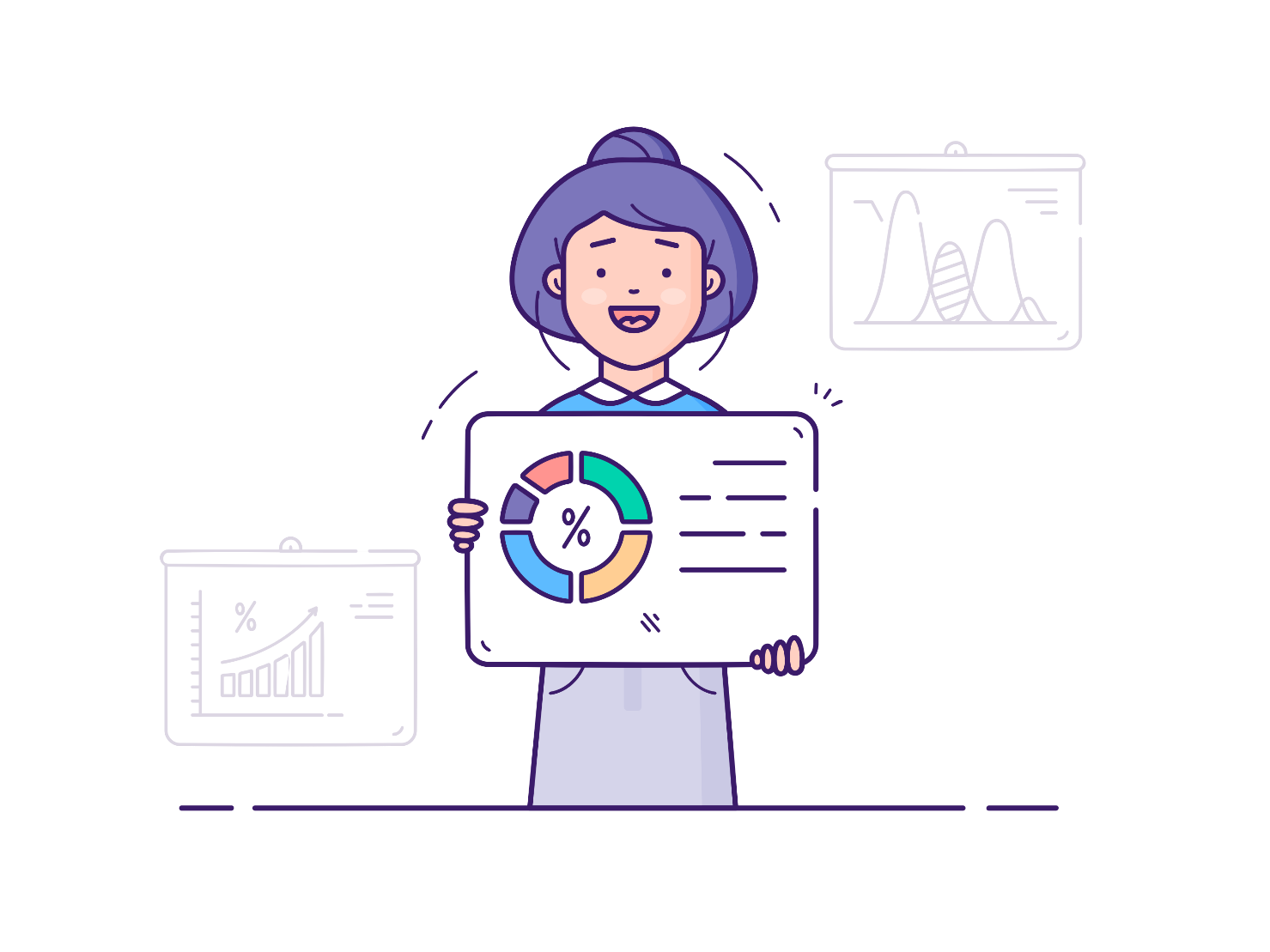 电子教案
第二部分  语法
第一章  名词
第页，共62页
【知识点一】 名词的定义
  名词(Noun，简称n.)，是词类的一种，属于实词，名词是表示人、事物、地点或抽象概念的名称的词。
【知识点二】 名词的分类
 名词可分为专有名词和普通名词。
  1. 专有名词是表示人、地方、事物等特有的名词。
【注】　专有名词的第一个字母要大写，但其中的虚词，如冠词、连词、介词等的第一个字母一般不大写。以下句子中斜体词为专有名词，其他名词是普通名词：In 2004, Liu Xiang took part in the 28th
第页，共62页
Olympic Games in Athens, Greece.
         2. 普通名词：指一类人或物的名称的名词。
        普通名词可以根据其可数性分为可数名词(个体名词，集体名词)和不可数名词(物质名词，抽象名词)两大类。
第页，共62页
续表
第页，共62页
第页，共62页
续表
第页，共62页
续表
第页，共62页
【知识点三】 可数名词的复数形式
         1. 可数名词变复数的规则变化。
第页，共62页
续表
第页，共62页
续表
第页，共62页
第页，共62页
2. 可数名词变复数的不规则变化。
第页，共62页
续表
第页，共62页
续表
3. 合成名词变复数的情况。
第页，共62页
第页，共62页
4. 对称性名词常以复数形式出现在句中。
glasses 眼镜	pants 裤子	shoes 鞋	trousers 裤子     
socks 短袜	shorts 短裤    	stockings 长筒袜    jeans 牛仔裤    chopsticks 筷子gloves 手套
如： The glasses are fashionable and beautiful. 这副眼镜时尚又漂亮。
This pair of glasses is old. 这副眼镜是旧的。
【注】有些名词形式上是复数，但并不表示复数意义。
maths 数学    news新闻    politics 政治    physics 物理
第页，共62页
如： It is difficult for me to learn maths. 对我来说学习数学很难。
        Physics is an important subject. 物理是一门重要的学科。
        5. 有些集体名词表示一个整体单位时，是单数；表示其中的成员时，是复数。
family家庭，家人	group 小组，组员	class 班，同学们
team 队，全队队员    	police 警察
如：Our class is on the third floor. My class are reading now.
我们班在三楼。同学们现在在看书。
第页，共62页
I have a happy family. My family are watching TV now.
        我有一个幸福的家庭。我的家人现在正在看电视。
         6. 有些名词本身表示复数。
         clothes衣服    			cattle牛，牲畜
         people人们，人民(表示“民族”时，复数为peoples, 如： 56 peoples 五十六个民族)
第页，共62页
【知识点四】 不可数名词数量的表示方法
 不可数名词就是无法或不能用数目来计算的名词。其本身没有复数形式，且不能直接用不定冠词或数词来修饰。
第页，共62页
续表
1. 如果要表达出不可数名词具体的数量，可以通过“数字或冠词＋量词＋of＋不可数名词”的形式来表示。若想表达量的复数概念，只需把计量词变为复数形式即可。
         a bag of rice→three bags of rice　a cup of coffee→four cups of coffee
第页，共62页
2. 不可数名词作主语时，谓语动词应用单数形式。带有量词的不可数名词短语作主语时，谓语动词的单复数形式由量词决定。
如：No news is good news. 没消息就是好消息。
The three bags of rice have been eaten up. 三袋米已经被吃光了。
There are three pieces of important news in today's newspaper.
今天的报纸上登载了三条重要消息。
3. no、 little、 a little、 some、 any、 much、 a lot of、 a great deal of、 all等可以修饰不可数名词。
第页，共62页
如：I have no money with me today. 我今天没带钱。
Please give me some advice on how to learn English. 请给我一些学英语的建议。
4. 有些不可数名词有复数形式，但复数形式表示不同的意义。
time时间→times 次数    	paper 纸→papers 试卷，报纸，论文
work工作→works 作品    	manner 态度→manners 礼貌
wood木头，木材→woods 森林    glass 玻璃→glasses玻璃杯，眼镜
第页，共62页
【练习1】
(　　)1. She has two ________ on the table.　　　　　　　　　　　　　　　　　　　　　　　　　　　　　　　　　　　　　　　　　　　　　　　　　　　　　　　　　　　　　　　　　　　　　　　　　　　　　　　　　　　　　　　　　　　　　　　　　　　　　　　　　　　　　　　　    	A. knife    B. knifes    C. knives    D. knifees
C
【解析】以f，fe结尾的名词，变f，fe为v再加es。
(　　)2. Children like eating ________ and ________.
A. potato; tomato    	B. potatoes; tomatoes
C. potatoes; tomatos    	D. potato; tomatoes
B
【解析】potato和tomato的复数形式都在词尾加－es。
第页，共62页
(　　)3. Some ________ and two ________ are visiting the company.
A. Frenchmans; Germans    	B. Frenchman; German
C. Frenchmen; Germen    	D. Frenchmen; Germans
D
【解析】German的复数形式是Germans, Frenchman的复数形式是Frenchmen。
第页，共62页
(　　)4. There are five ________ and ten ________ in the zoo.
A. sheep; deer    		B. sheeps; deers    
C. sheepes; deeres    	D. sheeps; deer

(　　)5. It's a cheap store. ________ only cost me five dollars.　　　　　　　　　　　　　　　　　　　　　　　　　　　　　　　　　　　　　　　　　　　　　　　　　　　　　　　　　　　　　　　　　　　　　　　　　　　　　　　　　　　　　　　　　　　　　　　　　　　　　　　　　　　　　　A. Two cups of coffees    	B. Two cups of coffee
C. Two cup of coffee    	D. Two cup of coffees
A
【解析】sheep和deer单复数同形。
B
【解析】本题考查“两杯咖啡”的正确表达。
第页，共62页
【知识点五】 名词所有格
名词所有格表示名词之间的所属关系，它的构成有以下三种方式。
1. 有生命名词的所有格
(1)不以－s结尾的名词的所有格通常在词尾加－'s。
Mike's car迈克的汽车    	children's classroom 孩子们的教室
Women's Day 妇女节    	Mother's Day 母亲节
Children's Day 儿童节
第页，共62页
(2)以－s 结尾的名词的所有格在词尾加－'。
Teachers' Day 教师节
the students' reading room 学生们的阅览室
(3)表示时间、地点、距离、路程、金钱、国家、城市或组织等无生命的事物名词的所属关系，也可以加－'s。
three days' walk＝three－day walk 三天的路程
today's newspaper 今天的报纸    Chongqing's weather 重庆的天气
China's population 中国的人口
a ten dollars' book＝a ten－dollar book 一本十美元的书
第页，共62页
(4)表示由两个或两个以上的人共同拥有的关系，在最后一个名词后加－'s，后面的名词常为单数名词；表示由两个或两个以上的人分别拥有的关系，在每个名词后都要加－'s，后面的名词常为复数名词。
Mary and Rose's room 玛丽和罗斯的房间(共有)
Mary's and Rose's rooms 玛丽和罗斯各自的房间
第页，共62页
(5)表示在某人的家、店铺、医院或诊所等的所有格，一般省略它所修饰的名词。
at my teacher's (home) 在我老师家   at the barber's (shop) 在理发店
at my uncle's (home) 在我叔叔家      at the doctor's (office/clinic) 在诊所
at the cashier's (desk) 在收银台
(6)被名词所有格所修饰的词，如果前面已经提到过，一般可以省略。
如：I am using my dictionary. You can use Tom's (dictionary 被省略). 
我在用我的字典，你可以用汤姆的。
第页，共62页
This is Tom's car, and that is Mary's (car被省略). 这是汤姆的车，那是玛丽的车。
(7)一些具有名词性质的复合不定代词与else连用时，－'s应加在else后。
somebody else's pencil 别人的铅笔
2. of 短语构成的所有格
没有生命的事物名词一般用of短语来表示所属关系。
the door of the classroom 教室的门    the population of China 中国的人口
第页，共62页
3. 双重所有格
如果表示所属关系的名词前面有冠词(a、 an)、数词(one、 two...)、不定代词(some、 any、 few)、物主代词(my、 your...)或指示代词(this、 that、 these、 those)时，常用“of＋名词所有格”或“of＋名词性的物主代词”的形式即双重所有格来表示整体和部分之间的关系。
a friend of mine 我的一个朋友
some friends of my father's 我父亲的一些朋友
this handbag of Mary's 玛丽的这个手提包
第页，共62页
【练习2】
(　　)1. The man in blue is ________ father. 　　　　　　　　　　　　　　　　　　　　　　　　　　　　　　　　　　　　　　　　　　　　　　　　　　　　　　　　　　　　　　　　　　　　　　　　　　　　　　　　　　　　　　　　　　　　　　　　　　　　　　　　　　　　　　A. Tom and Mary    		B. Tom and Mary's
C. Tom's and Mary    		D. Tom's and Mary's
B
【解析】根据空格后的father 是单数形式， 可知是汤姆和玛丽共有的父亲。
第页，共62页
(　　)2. ______uncles can't be here because they have gone to Qinhuangdao for holidays. 
A. Rose's and Mary    		B. Rose's and Mary's
C. Rose and Mary    		D. Rose and Mary's
B
【解析】根据空格后面的uncles可知是露丝和玛丽各自的叔叔。
第页，共62页
(　　)3. My father will have ________ holiday next month.
A. ten days    B. ten days'    C. ten day's    D. ten day


(　　)4. Mr. Liu is ________.
A. a friend of my father    	B. a friend of his
C. a friend of my father's    	D. friend of my father's
B
【解析】句意：“我爸爸下个月会有十天假期。”表示时间的名词所有格用－'s 形式。ten days' holiday意为“十天的假期”。
C
【解析】本题考查名词的双重所有格。
第页，共62页
(　　)5. Lin Tao is ill, so he has to go to the ________.
   A. doctor    B. doctor's    C. doctors    D. doctor'
B
【解析】句意：“林涛生病了，所以他不得不去诊所。”表示诊所、店铺或某人的家等地点名词时，其名词所有格后的被修饰语常常省略。 doctor's是doctor's office的省略形式。
第页，共62页
1
2
3
4
(　　)1.The two ________ of mine are killing me, because they hurt whenever I eat.
A. teeth    	B. tooths    	C. toothes    	D. tooth
A
【解析】　本题考查可数名词变复数的不规则变化。tooth、 foot、 goose的复数形式分别为teeth、 feet、 geese。
第页，共62页
1
2
3
4
(　　)2. Here are ________ to keep healthy.
A. two pieces of advice    	B. two piece of advices
C. two piece of advice    	D. two pieces of advices
A
【解析】　本题考查不可数名词数量的表达方式：数词或冠词＋量词＋of＋不可数名词。数词大于1时，量词变为复数。
第页，共62页
1
2
3
4
(　　)3. There is a ________ in the room, but nobody knows who he is.
A. people    	B. person    	C. woman    	D. police
B
【解析】　本题考查可数名词的单复数。people、 police为集体名词，不能说a people、 a police，而应说a person、 a policeman。再由he可排除C项。
第页，共62页
1
2
3
4
(　　)4.  ________ mothers made them have piano lessons.
A. Peter and Anne    		B. Peter's and Anne's
C. Peter's and Anne    		D. Peter and Anne's
B
【解析】　本题考查名词所有格。表示两个人分别拥有的，要在每个名词后都加－'s，后面的名词常为复数名词。
第页，共62页
1
2
3
4
5
6
7
8
9
10
11
12
13
14
15
16
17
18
19
20
(　　)1.My sister brought me ________.　　　　　　　　　　　　　　　　　　　　　　　　　　　　　　　　　　　　　　　　　　　　　　　　　　　　　　　　　　　　　　　　　　　　　　　　　　　　　　　　　　　　　　　　　　　　　　　　　　　　　　　　　　　　　　　　　　　　A. a good news           B. a piece of good news
C. many good news    D. two news
B
【解析】　news是不可数名词。
第页，共62页
1
2
3
4
5
6
7
8
9
10
11
12
13
14
15
16
17
18
19
20
(　　)2.  I have something to write down. Would you like to give me ________？
A. a paper    			B. some papers
C. some pieces of papers    	D. a piece of paper
D
【解析】 paper为不可数名词，可用a piece of 修饰。
第页，共62页
1
2
3
4
5
6
7
8
9
10
11
12
13
14
15
16
17
18
19
20
(　　)3. He is used to drinking ________ boiled water after getting up in the morning.
A. a glass of	  B. many	C. a glasses of	       D. two glass of
A
【解析】 many修饰可数名词复数；“一杯水”的正确表达为a glass of water, “两杯水”用two glasses of water表示。
第页，共62页
1
2
3
4
5
6
7
8
9
10
11
12
13
14
15
16
17
18
19
20
(　　)4. —What would you like to eat?
              —Some ________， please.
A. bread    	B. cake    	C. coffee    	D. tea
A
【解析】 根据问句句意“你想吃点什么？”可知只能在bread和cake中选择。因名词前有some修饰，可用some bread 或some cakes。
第页，共62页
1
2
3
4
5
6
7
8
9
10
11
12
13
14
15
16
17
18
19
20
(　　)5.It's ten ________ from here to the supermarket.
A. minute walk    	B. minute's walk    
C. minutes' walk    	D. minutes walk
C
【解析】 “十分钟的路程”的正确表达是ten minutes' walk。
第页，共62页
1
2
3
4
5
6
7
8
9
10
11
12
13
14
15
16
17
18
19
20
(　　)6. She is ________ girl, but she is interested in history and science.
A. ten years old    	B. ten years'
C. a ten－year－old    	D. ten－year－old
C
【解析】 名词与数词搭配作定语时，连字符连接的名词用单数，且其前用不定冠词修饰。
第页，共62页
1
2
3
4
5
6
7
8
9
10
11
12
13
14
15
16
17
18
19
20
(　　)7. I saw several ________ playing on the court.
A. young man    B. mans    C. peoples    D. young men
D
【解析】man的复数是men，people单复数同形。
第页，共62页
1
2
3
4
5
6
7
8
9
10
11
12
13
14
15
16
17
18
19
20
(　　)8. It's said that two ________ will come to the village.
A. woman doctors    	B. women doctor   
C. women doctors    	D. woman doctor
C
【解析】由man和woman构成的复合名词变复数时，须全部变为复数形式。
第页，共62页
1
2
3
4
5
6
7
8
9
10
11
12
13
14
15
16
17
18
19
20
(　　)9.  They like Chinese ________.
A. food and peoples    	B. foods and people
C. foods and peoples    	D. food and people
D
【解析】 句意：“他们喜欢中国菜和中国人。”food表示“食物、食品”时，是不可数名词。 people表示“人民，人们”时，其单复数形式同形；people表示“民族”时， 复数形式要加－s。
第页，共62页
1
2
3
4
5
6
7
8
9
10
11
12
13
14
15
16
17
18
19
20
(　　)10. We will have an ________ holiday in ________.
A. eight days; two days    	B. eight－day; two days'
C. eight days; two－day    	D. eight－day; two days
D
【解析】 本题第一个空考查复合形容词作定语，由“数词－量词”构成，放在名词前；第二个空考查名词的复数。
第页，共62页
1
2
3
4
5
6
7
8
9
10
11
12
13
14
15
16
17
18
19
20
(　　)11. Frank is a friend of ________. He is a scientist from Canada.
A. my    	B. I    		C. me    	D. mine
D
【解析】 a friend of mine意为“我的一个朋友”。句意：“弗兰克是我的朋友中的一个，他是一位来自加拿大的科学家。”
第页，共62页
1
2
3
4
5
6
7
8
9
10
11
12
13
14
15
16
17
18
19
20
(　　)12.  Most of my ________ are ________.
A. clothes; orange    	B. cloths; oranges
C. clothing; orange   	D. cloth; oranges
A
【解析】 clothes是复数名词，clothing是不可数名词，cloth意为“布料”。orange作为可数名词时，意为“橘子”，作为不可数名词时，意为“橙色”。句意：“我的大多数衣服是橙色的。”
第页，共62页
1
2
3
4
5
6
7
8
9
10
11
12
13
14
15
16
17
18
19
20
(　　)13. —How's Joy's skirt?
                —Her skirt is more beautiful than ________.
A. her sister's and Kate    B. her sister and Kate
C. her sister and Kate's    D. her sister's and Kate's
D
【解析】 表示由两个或两个以上的人分别拥有的关系时，要在每个名词后都加－'s。
第页，共62页
1
2
3
4
5
6
7
8
9
10
11
12
13
14
15
16
17
18
19
20
(　　)14. Physics ________ his favorite subject.
A. are    	B. be    		C. is    		D. were
C
【解析】physics 虽以－s结尾， 但它不是可数名词复数形式，所以谓语动词用单数is。
第页，共62页
1
2
3
4
5
6
7
8
9
10
11
12
13
14
15
16
17
18
19
20
(　　)15. My ________ are made of ________.
A. glass; glass    B. glasses; glass    C. glasses; glasses    D. glass; glasses
B
【解析】 glasses表示“眼镜，玻璃杯”，glass表示“玻璃(不可数名词)，玻璃杯(单数)”。句意：“我的眼镜是玻璃做的。”
第页，共62页
1
2
3
4
5
6
7
8
9
10
11
12
13
14
15
16
17
18
19
20
(　　)16. It's March 8th. It's ________.
A. Womans' Day    	B. Women's Day
C. Woman's Day    	D. Womens's Day
B
【解析】 Women's Day意为“妇女节”。
第页，共62页
1
2
3
4
5
6
7
8
9
10
11
12
13
14
15
16
17
18
19
20
(　　)17.Mike usually has some ________ and a glass of milk for breakfast.
A. breads, an egg    	B. bread, an egg
C. bread, a egg    	D. a bread, an egg
B
【解析】 bread 是不可数名词，没有复数形式，其后不加－s；表达“一个鸡蛋”用an egg。
第页，共62页
1
2
3
4
5
6
7
8
9
10
11
12
13
14
15
16
17
18
19
20
(　　)18. If you want to keep ________， you should take more ________ every day.
A. health; exercise    	B. health; exercises
C. healthy; exercise    	D. healthy; exercises
C
【解析】 句意：“如果你想保持健康，你应该每天多锻炼身体。”keep healthy意为“保持健康”，take exercise意为“锻炼身体”。
第页，共62页
1
2
3
4
5
6
7
8
9
10
11
12
13
14
15
16
17
18
19
20
(　　)19. —Are you thirsty?
—Yes, please give us ________.
A. three bottle of water    	B. three bottles of water
C. three bottles of waters    	D. three bottle of waters
B
【解析】 water是不可数名词。不可数名词的数量可以用适当的数量词作单位来表示，结构为“数词＋量词＋of＋不可数名词”。
第页，共62页
1
2
3
4
5
6
7
8
9
10
11
12
13
14
15
16
17
18
19
20
(　　)20. Help yourself to ________.
A. some chickens    B. a chicken    C. some chicken    D. an chicken
C
【解析】 chicken意为“鸡肉”时，是不可数名词，没有复数形式，不用a或an修饰。
第页，共62页
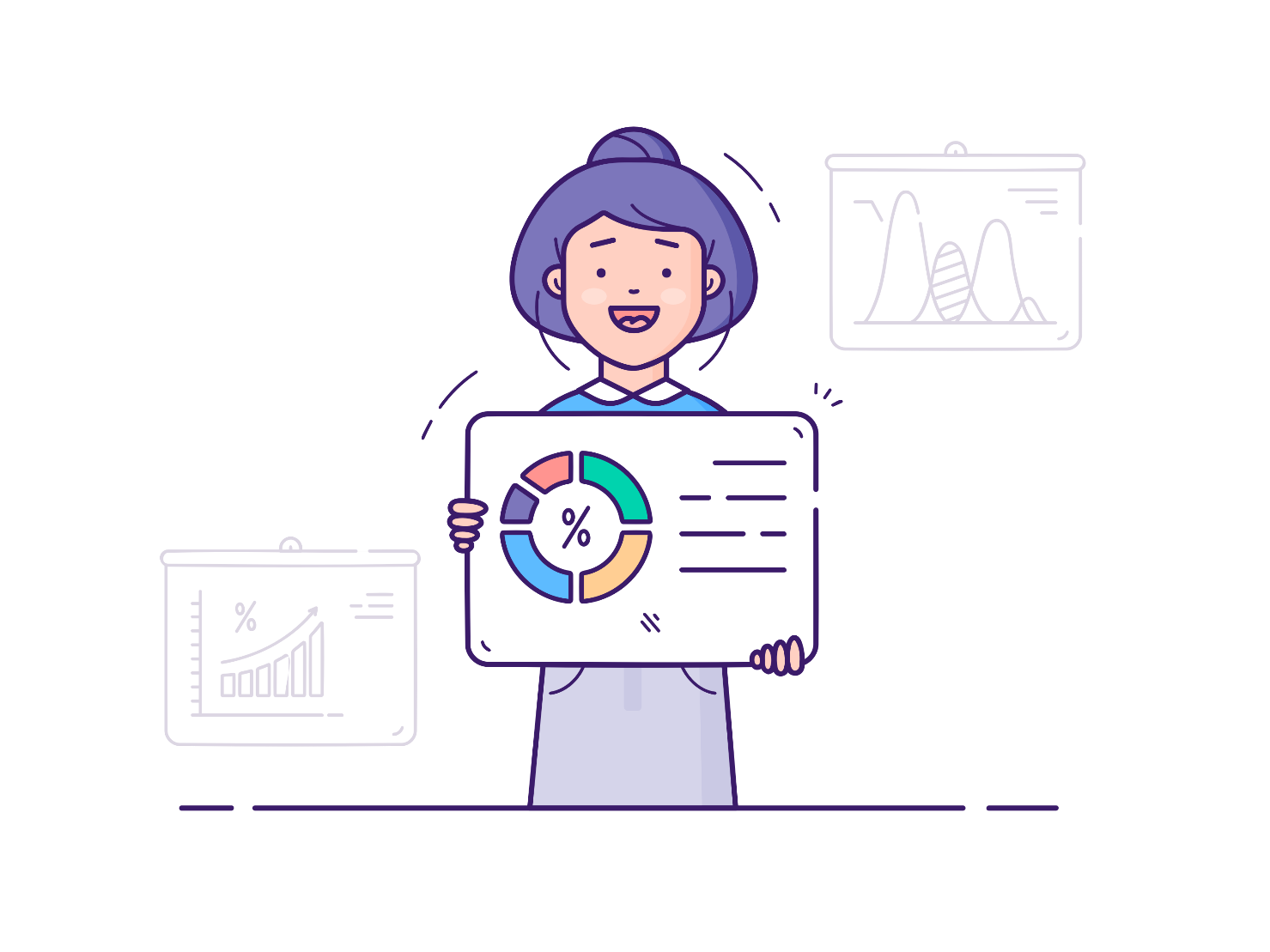 Thank you！